Проект организации добровольческих мероприятий для воспитанников социально-ориентированных учреждений Санкт-Петербурга в канун Нового Года и Международного дня защиты детей,
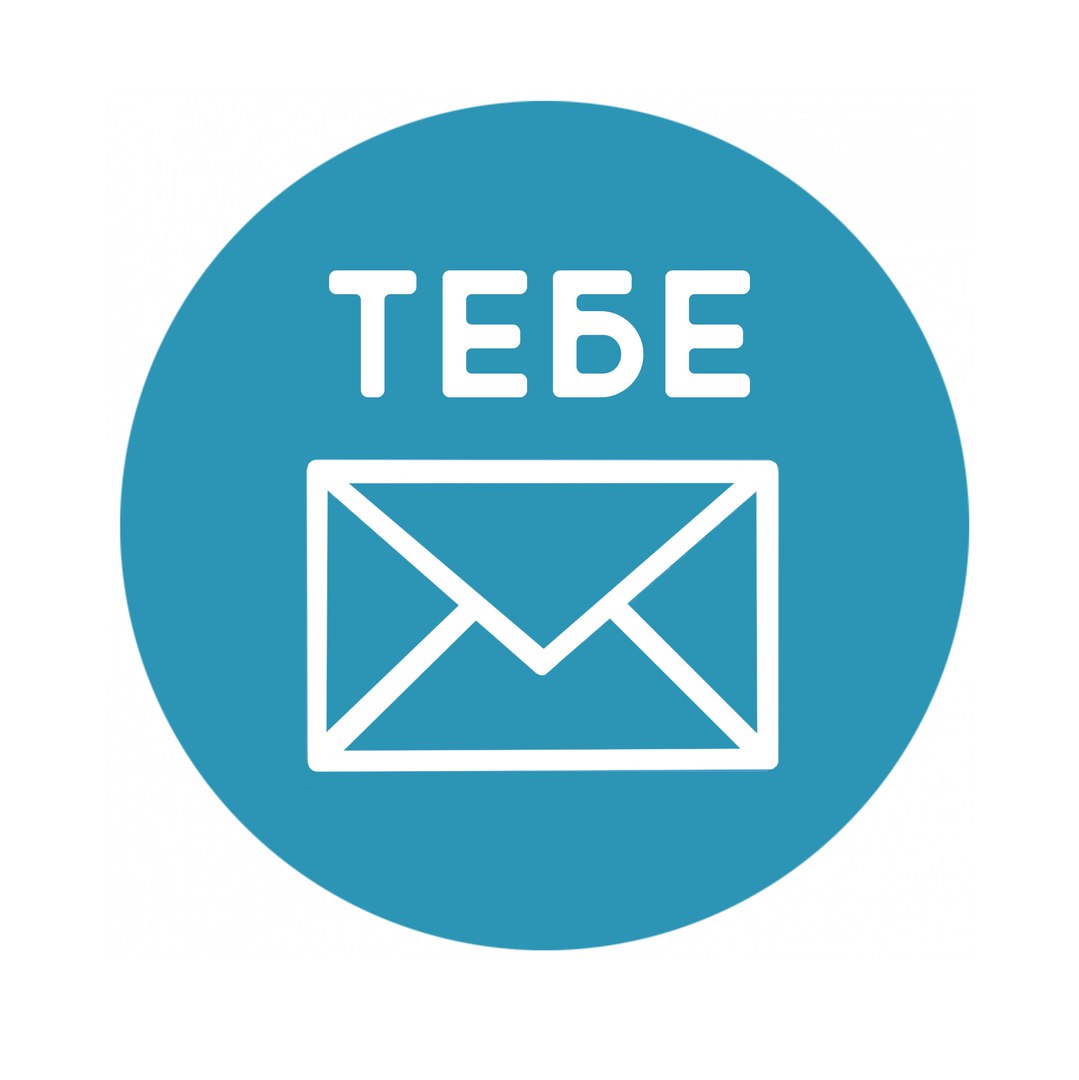 ПИСЬМО!
Актуально ли? Актуально!
Почему? Зачем?
формирование инициативности, ответственности, гуманности;
мотивация на принятие активной социальной роли;
тесная работа с незащищенными слоями населения.

Для кого?
Подростки и молодежь (от 14 до 25 лет), воспитанники социально-ориентированных учреждений Санкт-Петербурга (Хоспис, коррекционные школы, детские дома). Проект ориентирован на детей 7-13 лет.
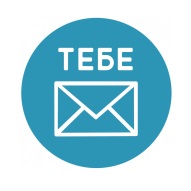 ЦЕЛЬ
НЕ ВИЖУ ПРИПЯТСТВИЙ!
Проект «Тебе письмо» создан с целью поддержать ребят, попавших в трудную жизненную ситуацию.
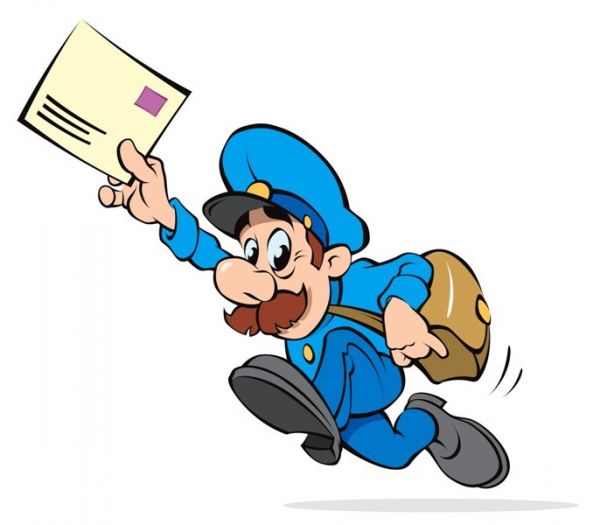 ЗАДАЧИ
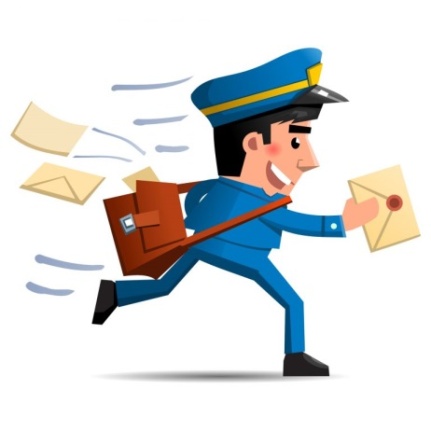 Развивать навыки командной работы; 
 Развивать полезные социальные навыки и умения в рамках совместной деятельности (планирование предстоящей деятельности, расчёт необходимых ресурсов, анализ результатов и окончательных итогов) 
Побуждать молодежь к проявлению милосердия к окружающим людям; 
 Повышать уровень эмпатии (понимать эмоциональное состояние другого человека); 
Стимулировать потребность в саморазвитии и самопознании.
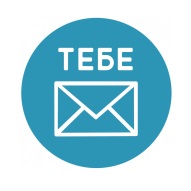 СРОКИ РЕАЛИЗАЦИИ
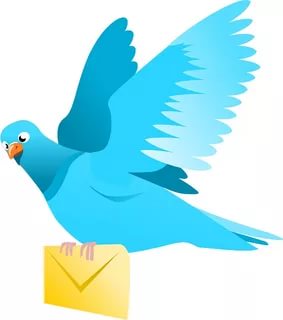 ноябрь 2017 – июнь 2018
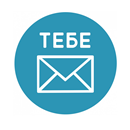 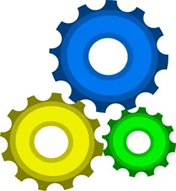 МЕХАНИЗМЫ
Реклама
Создание команды
Поиск партнеров и спонсоров
Работа с социальными учреждениями
Написание и вручение именных писем, подарков.
Подведение итогов мероприятия
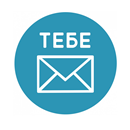 ОЖИДАЕМЫЕ РЕЗУЛЬТАТЫ
Количественные показатели
1.Написание и вручение не менее 150 писем и подарков.
2.Привлечение не менее 50 активистов 
3.Взаимодействие с не менее 5 социальными учреждениями;
4.За период реализации Проекта издано не менее 5 статей в социальных пабликах и периодических изданиях.
5. Сотрудничество с не менее 5-ю медийными личностями.
6.Обратная связь от более 20 воспитанников социальных учреждений.
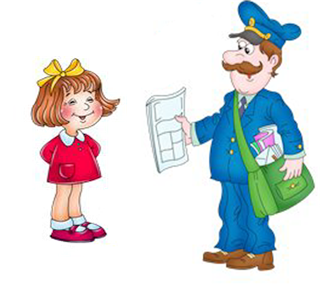 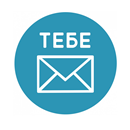 ОЖИДАЕМЫЕ РЕЗУЛЬТАТЫ
Качественные показатели
1.Расширена деятельность МПЦ, ПМК, ССУЗов, ВУЗов.
2.Выполнены задачи и достигнута цель проекта;
3.Сформирован позитивный облик проекта в социальном пространстве Санкт-Петербурга при помощи сети «Интернет»;
4.Повышена социальная активность молодежи;
5.Рост заинтересованности в добровольческой деятельности
6.Сформирован оптимистический взгляд на жизнь у детей, попавших в трудную жизненную ситуацию.
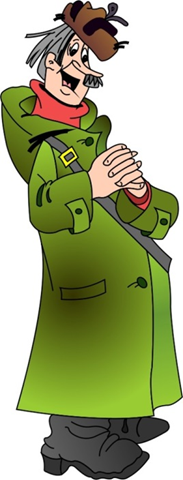 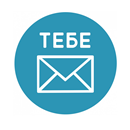 ОСВЕЩЕНИЕ В СМИ, ПАРТНЕРЫ
https://vk.com/mpcmoskovski - СПб ГБУ «МПЦ «Московский»
https://vk.com/dobry_dobro - Добровольческое обхединение «Добру добро»
https://vk.com/childrenhospice - Детский Хоспис, партнер
https://vk.com/massagair - ЭйрМед, партнер
https://vk.com/showme_theworld - Покажи мне мир, партнер
https://vk.com/gbsspb - Библиотека для слепых и слабовидящих
https://vk.com/dobropochta - Добропочта, партнер
https://vk.com/nbrod , https://vk.com/freespb , https://vk.com/spbfree, https://vk.com/peter_free - информационные партнеры
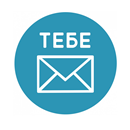 СПАСИБО ЗА ВНИМАНИЕ!
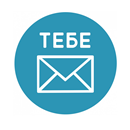 Безматерных Валентин 
Valey-94@mail.ru
2017